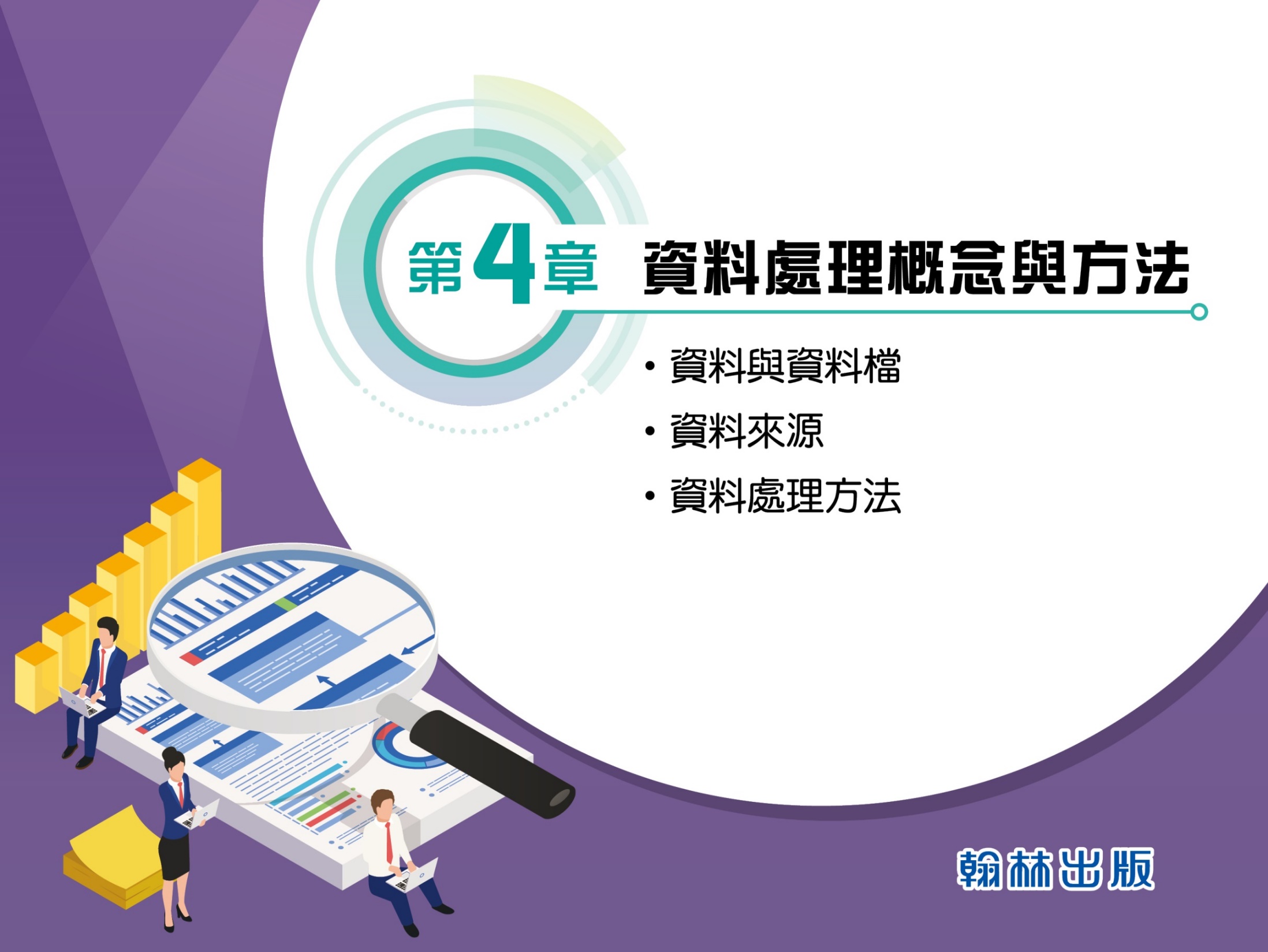 是非題
38
(   ) 1. 資料大致可分為數值資料及非數
             值資料，兩者最大的差異是只有
             數值資料會以數字表示。
P 38
是非題
38
( X )  1. 資料大致可分為數值資料及非數
                值資料，兩者最大的差異是只有
                數值資料會以數字表示。
P 38
是非題
38
(   ) 2. 資料通常會以表格的形式呈現，
              為方便描述每筆資料的位置，
              會有直行橫列之分，其中直行
              又稱為列。
P 38
是非題
38
( X ) 2. 資料通常會以表格的形式呈現，
                為方便描述每筆資料的位置，
                會有直行橫列之分，其中直行
                又稱為列。
P 38
是非題
38
(      ) 3. 「政府資料開放平臺」將政府資
                     料以開放格式於網路公開，提
                     供使用者依其需求下載及利用。
P 38
是非題
38
( O ) 3. 「政府資料開放平臺」將政府資
                     料以開放格式於網路公開，提
                     供使用者依其需求下載及利用。
P 38
是非題
38
(      ) 4. 「政府資料開放平臺」中的資料，
                     大部分是經由預估或模擬而成        
                     的資料。
P 38
是非題
38
( X ) 4. 「政府資料開放平臺」中的資料，
                     大部分是經由預估或模擬而成的
                     資料。
P 38
是非題
38
(     ) 5. 原始資料透過資料前處理，可以
                 將資料進行整合、解決資料缺失
                 或異常，並達到資料的一致性，
                 方便後續的資料處理與分析。
P 38
是非題
38
( O ) 5. 原始資料透過資料前處理，可以
                 將資料進行整合、解決資料缺失
                 或異常，並達到資料的一致性，
                 方便後續的資料處理與分析。
P 38
是非題
38
(      ) 6. 在資料清理時，當資料有缺失或
                 異常的情況，該筆資料只能刪除，
                 無法進行補登。
P 38
是非題
38
( X ) 6. 在資料清理時，當資料有缺失或
                 異常的情況，該筆資料只能刪除，
                 無法進行補登。
P 38
是非題
38
(      ) 7. 進行資料排序時，可以依照數值
                  大小、字母順序、顏色等進行排
                  序。
P 38
是非題
38
( O ) 7. 進行資料排序時，可以依照數值
                大小、字母順序、顏色等進行排
                序。
P 38
是非題
38
(     ) 8. 我們經常會用圖表的方式凸顯
                 想要分析的資料特色，其中地
                 理分布圖能看出各地區的差異
                 變化。
P 38
是非題
38
( O ) 8. 我們經常會用圖表的方式凸顯
                 想要分析的資料特色，其中地
                 理分布圖能看出各地區的差異
                 變化。
P 38
是非題
38
(      ) 9. Google  試算表可於線上使用
                 非常方便，但因為雲端空間有
                 限，圖表製作僅有常見的圓餅
                 圖與長條圖，若想製作其他圖
                 表則需另外下載。
P 38
是非題
38
(  X  ) 9. Google  試算表可於線上使用
                 非常方便，但因為雲端空間有
                 限，圖表製作僅有常見的圓餅
                 圖與長條圖，若想製作其他圖
                 表則需另外下載。
P 38
是非題
38
(      ) 10. 使用 Google 試算表，除了可以
                  輸入文字、製作成表格外，還能
                  將數據彙整成圖表。
P 38
是非題
38
( O ) 10. 使用 Google 試算表，除了可以
                  輸入文字、製作成表格外，還能
                  將數據彙整成圖表。
P 38
選擇題
39
下列哪一項不符合資料的定義？    
	 (A) 發票明細 
	 (B) 超商的會員資料 
	 (C) 外送餐飲聯絡資訊 
	 (D) 本月熱門產品排名表
P 39
選擇題
39
下列哪一項不符合資料的定義？    
    (A) 發票明細 
	   (B) 超商的會員資料 
	   (C) 外送餐飲聯絡資訊 
	   (D) 本月熱門產品排名表
關鍵字：資料的定義
P 39
選擇題
39
2. 下列哪一項是數值資料？  
	   (A) 座號
	   (B) 身分證字號 
	   (C) 資訊科技段考分數 
	   (D) 出生年月日
P 39
選擇題
39
2. 下列哪一項是數值資料？  
	   (A) 座號
	   (B) 身分證字號 
	   (C) 資訊科技段考分數 
	   (D) 出生年月日
關鍵字：數值資料與非數值資料
P 39
選擇題
39
3. 下列哪一項是非數值資料？ 
	    (A) 血型 
	    (B) 身高
	    (C) 體重
	    (D) 胸圍
P 39
選擇題
39
3.下列哪一項是非數值資料？ 
	   (A) 血型 
	   (B) 身高
	   (C) 體重
	   (D) 胸圍
關鍵字：數值資料與非數值資料
P 39
選擇題
39
4. 就資料的規模（由小至大）來說，
     下列哪一項正確？ 
	    (A) 一筆錄、資料值、一個檔
      (B) 一個檔、資料值、一筆錄
	    (C) 資料值、一筆錄、一個檔
	    (D) 一筆錄、一個檔、資料值
P 39
選擇題
39
4. 就資料的規模（由小至大）來說，
     下列哪一項正確？ 
	    (A) 一筆錄、資料值、一個檔 
      (B) 一個檔、資料值、一筆錄
	    (C) 資料值、一筆錄、一個檔
	    (D) 一筆錄、一個檔、資料值
關鍵字：資料單位
P 39
選擇題
39
5.下列哪一項是透過操作獲得的資料？   
     (A) 調查資料 
	    (B) 交通流量 
	    (C) 交易資料 
	    (D) 預算資料
P 39
選擇題
39
5.下列哪一項是透過操作獲得的資料？   
     (A) 調查資料 
	    (B) 交通流量 
	    (C) 交易資料 
	    (D) 預算資料
關鍵字：資料處理
P 39
選擇題
39
6. 記錄家裡附近的超商店家名稱和距離
     公里數，利用 Google 試算表依照距
     離從近到遠排列，需選擇篩選器中的
     哪個選項？ 
	   (A)排序（Z→A） 
	   (B)排序（A→ Z）  
	   (C)依顏色排序 
	   (D)依表格排序
P 39
選擇題
39
6. 記錄家裡附近的超商店家名稱和距離
     公里數，利用 Google 試算表依照距
     離從近到遠排列，需選擇篩選器中的
     哪個選項？ 
	   (A)排序（Z→A） 
	   (B)排序（A→ Z）  
	   (C)依顏色排序 
	   (D)依表格排序
關鍵字： Google 試算表
P 39
選擇題
40
7. 下列哪一項是雷達圖的主要功能？ 
	   (A) 比較團隊間各向度的優劣。 
	   (B) 比較團隊間人數的多寡。 
	   (C) 比較團隊間外語程度的優劣。 
	   (D) 比較團隊間學習成效的高低。
P 40
選擇題
40
7. 下列哪一項是雷達圖的主要功能？ 
	   (A) 比較團隊間各向度的優劣。 
	   (B) 比較團隊間人數的多寡。 
	   (C) 比較團隊間外語程度的優劣。 
	   (D) 比較團隊間學習成效的高低。
關鍵字：雷達圖
P 40
選擇題
40
8. 下列哪一項不是折線圖的功能？ 
  (A) 比較線條的粗細。 	 
  (B) 比較事件間不同時間點的數量差異。 	   
  (C) 比較事件的發展趨勢。
	(D) 比較事件間時間點的差異。
P 40
選擇題
40
8. 下列哪一項不是折線圖的功能？ 
  (A) 比較線條的粗細。 	 
  (B) 比較事件間不同時間點的數量差異。 	   
  (C) 比較事件的發展趨勢。
	(D) 比較事件間時間點的差異。
關鍵字：折線圖
P 40
選擇題
40
9. 使用 Google 試算表製作出地理分布圖後，
     無法從圖上看出哪一項功能 ？ 
 	   (A) 可觀察同一物品在全球各地區的數量差異。 
	    (B) 可透過圓點大小，視覺化的判斷數量多寡 。 
	   (C) 可透過圓點顏色，視覺化的判斷數量多寡。 
	   (D) 可透過圓點與顏色詮釋整體資料，因此無
            法看到單一圓點的詳細資料。
P 40
37
選擇題
40
9. 使用 Google 試算表製作出地理分布圖後，
   無法從圖上看出哪一項功能 ？ 
 	 (A) 可觀察同一物品在全球各地區的數量差異。 
	 (B) 可透過圓點大小，視覺化的判斷數量多寡 。 
	 (C) 可透過圓點顏色，視覺化的判斷數量多寡。 
	 (D) 可透過圓點與顏色詮釋整體資料，因此無
          法看到單一圓點的詳細資料。
關鍵字：Google 試算表-圖表製作
P 40
38
選擇題
40
10. 某國中想比較性別在各學習領域向度
   的差異，下列哪一種圖示比較適合？  
   (A) 折線圖  
	  (B) 雷達圖 
	  (C) 地理分布圖 
	  (D) 直方圖
P 40
39
選擇題
40
10. 某國中想比較性別在各學習領域向度
   的差異，下列哪一種圖示比較適合？  
   (A) 折線圖  
	  (B) 雷達圖 
	  (C) 地理分布圖 
	  (D) 直方圖
關鍵字：統計圖表
P 40
素養題
41
資料處理與我們的生活息息相關，因此    
  透過數據的分析與判讀，可以幫助我們
  進一步解決生活中的大小問題。關於資
  料處理概念與應用，請回答下列問題。
P 41
素養題
41
( B )  1.針對資料處理的概念進行討論，下列哪
             一項敘述較為合適？ 
	       (A)資料處理就是把數據複製，貼到Google
               試算表上。 
	        (B)資料處理就是透過分類與比較，找到資
               料中的重點。
	        (C)資料處理目的是建立各種圖表，增加資
               料豐富度。
	        (D)資料處理時，不一定要使用電腦，簡易
                的加減法心算也是資料處理。
素養題
41
( D )  2. 資料的取得可能來自不同的單位或平臺，需
              要先進行資料前處理，再進行資料處理與分
              析，下列哪一項敘述錯誤？
	       (A) 資料整合時，遇到欄位排列順序不同的情況， 
              需先制訂整合的規則。 
	     (B) 資料整合後，所有資料將合併成一個資料檔
              案。
	     (C) 資料清理時，遇到資料缺失的情況，可以再
             次進行調查後，將資料補登。
	     (D) 資料轉換時，只能將不同單位的資料轉換成
              同單位，但不可將英文轉換成中文，例如：
              Male 轉換成男性。
素養題
41
( A )  3. 資料處理幫助我們擁有更方便、舒適的生活，
              各個行業透過資料處理技術增加產業效能， 
              下列哪一項行業的工作中，較沒有應用到資
              料處理的概念？
	   (A)批發零售業：透過客戶的作息，調整營業時間。       
     (B)教育業：利用線上學習系統，分析學生的學習
          弱點。
	   (C)餐飲業：透過客戶的點餐紀錄，列出熱賣餐點
          的排名。
	   (D)影音媒體業：透過客戶的喜好，推播適合客戶
           的廣告。
實作題
42
利用下表的全班各科成績資料，用 Google 
     試算表繪製雷達圖， 並試著解釋其意義。
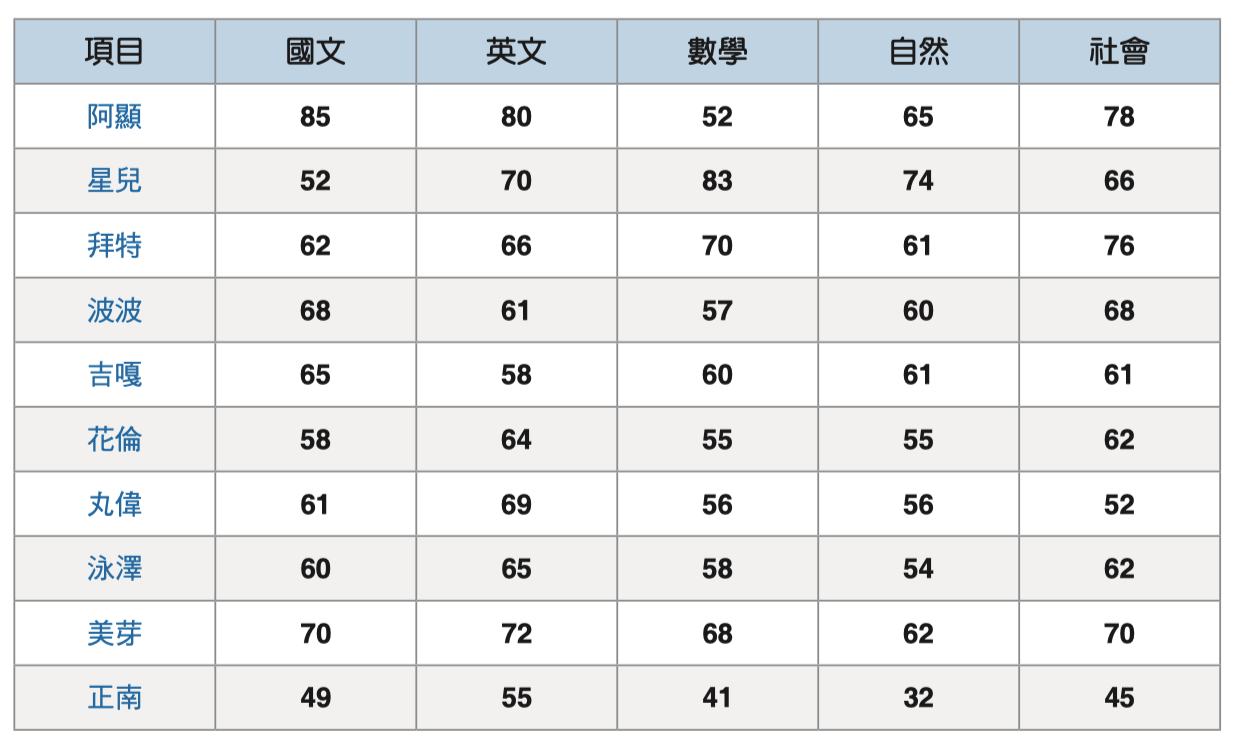 實作題
42
1. 請將資料整理如下表， 並填入各科
    成績的全班平均分數。
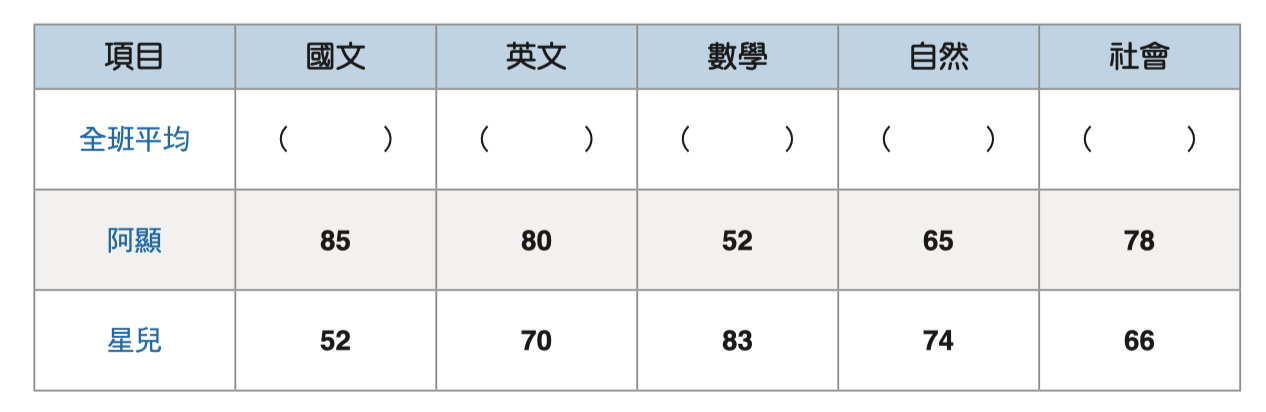 P 42
實作題
42
1. 請將資料整理如下表， 並填入各科
    成績的全班平均分數。
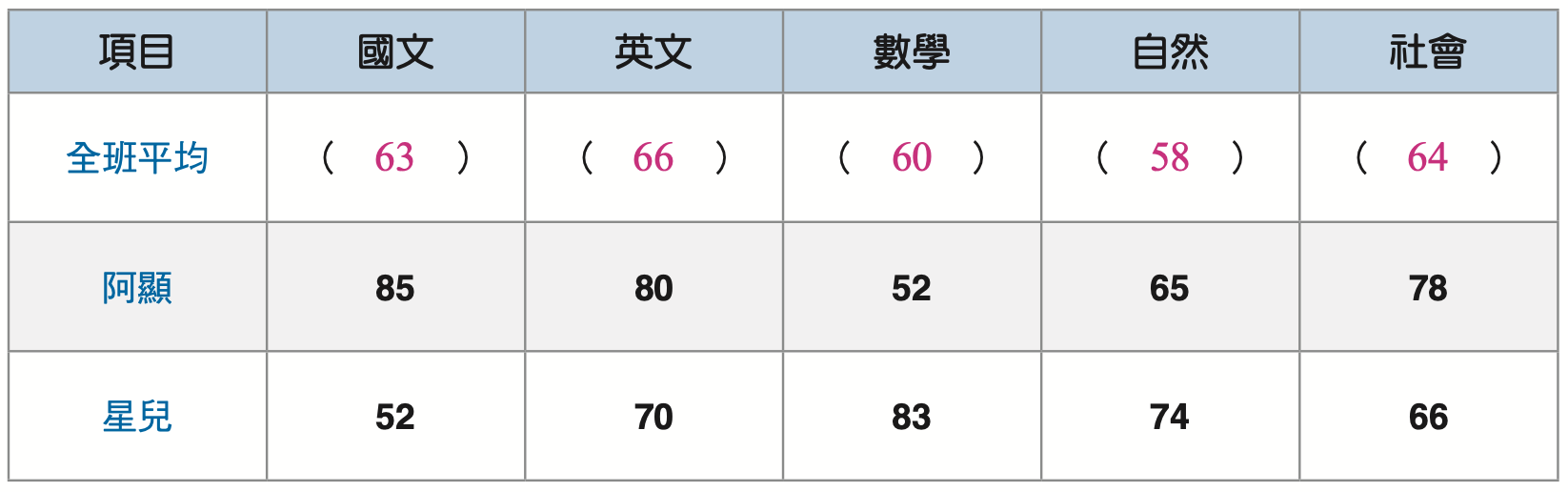 P 42
實作題
43
(2) 將全班平均、阿顯和星兒的各科成績， 
  繪製成雷達圖，並呈現於下方。
P 43
實作題
43
(2) 將全班平均、阿顯和星兒的各科成績， 
  繪製成雷達圖，並呈現於下方。
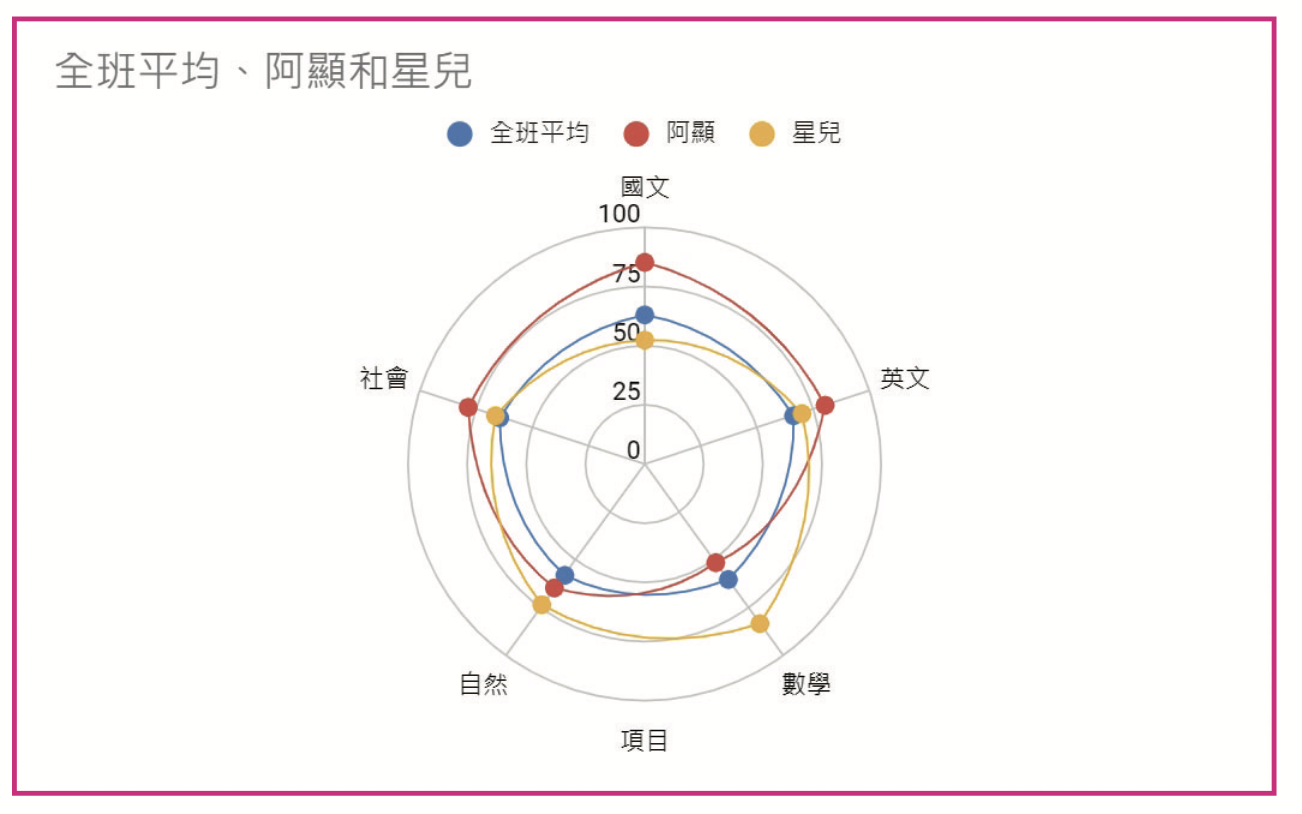 P 43
實作題
43
(3) 呈上題， 請依照雷達圖的結果，
  勾選及回答下列問題。
　 1. 在英文科目，分數最高的學生是？
 　　 □ 阿顯　　　　　
　　  □ 星兒
　 2. 高於全班平均分數的科目有哪些？

     3. 其他結果說明：
P 43
實作題
43
(3) 呈上題， 請依照雷達圖的結果，
  勾選及回答下列問題。
　  . 在英文科目，分數最高的學生是？
 　　 ◼︎ 阿顯　　　　　
　　  □ 星兒
　 2. 高於全班平均分數的科目有哪些？
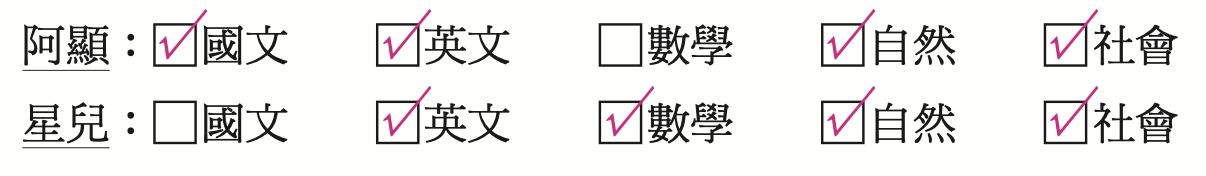 P 43
實作題
43
3. 其他結果說明
    觀察圖表後，簡要列出三項結果如下：
     . 在國文中阿顯分數明顯較高，而數學中
     星兒分數較高，分別在該科目表現優異。

    2. 阿顯在各科目分數的呈現，國文、英文
        、社會較高，對於文科較擅長。
   3. 星兒在各科目分數的呈現，數學、自然
        較高，對於理科較擅長。
P 43
小組討論
44
請 3∼4 人為一組，查詢住家附近三個水庫
    最近  2 個月，其每月
    日的有效蓄水量，用
   Google 試算表繪製水
   庫蓄水量的折線圖，並
   試著解釋三個水庫的差
   異性？
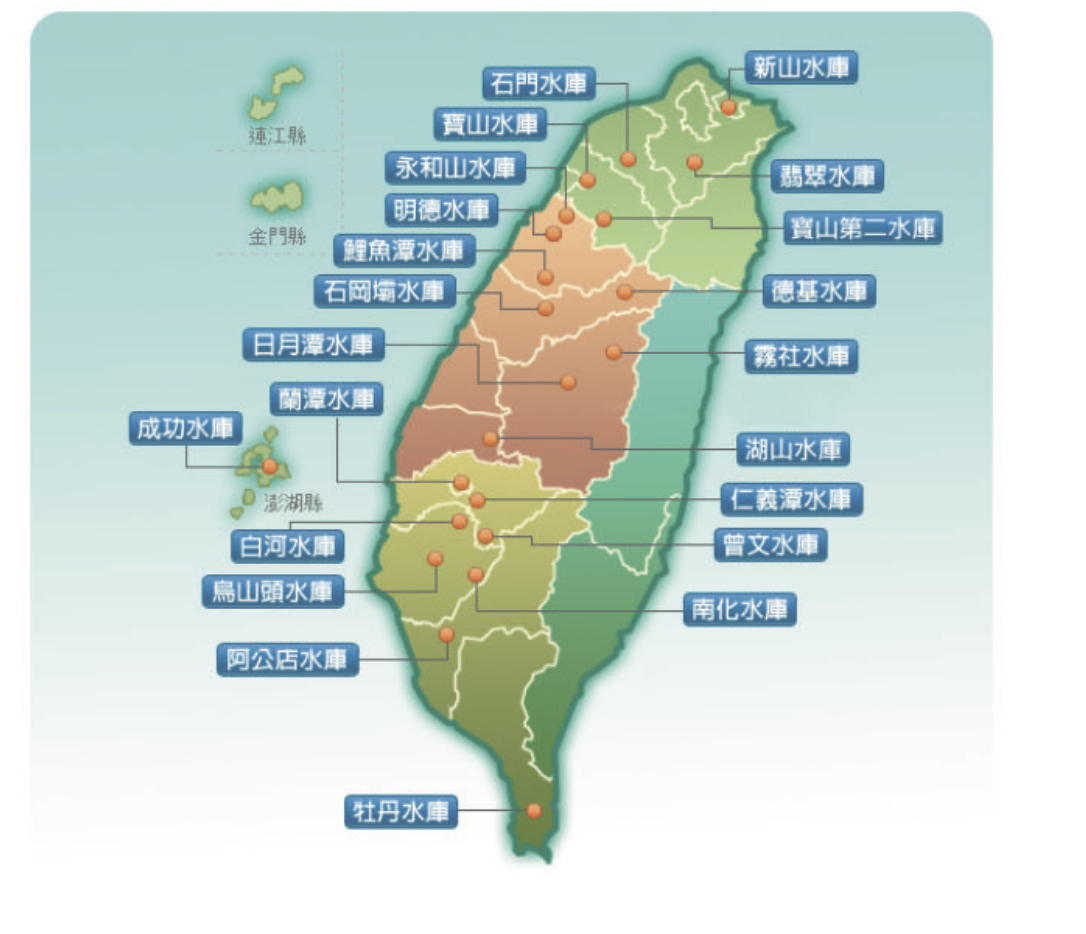 P 44
小組討論
44
步驟1
請至經濟部《水利署》網站查詢  
        住家附近的三個水庫。
        《水庫風情》網址： 
http://www.wra.gov.tw/News.aspx?
n=3254&sms=9089 

    你調查的三個水庫為: 
      1. 新山水庫。
      2. 翡翠水庫。 
      3. 石門水庫。
P 44
小組討論
45
請至《水利署》防災資訊網站查詢 
             三個水庫最近 2 個月，每月一日的
             效蓄水量，並將你調查的紀錄整理
             到 Google 試算表中。

《水庫水情》網址：
  https://fhy.wra.gov.tw/fhy/Monitor/Reservoir
步驟2
P 45
小組討論
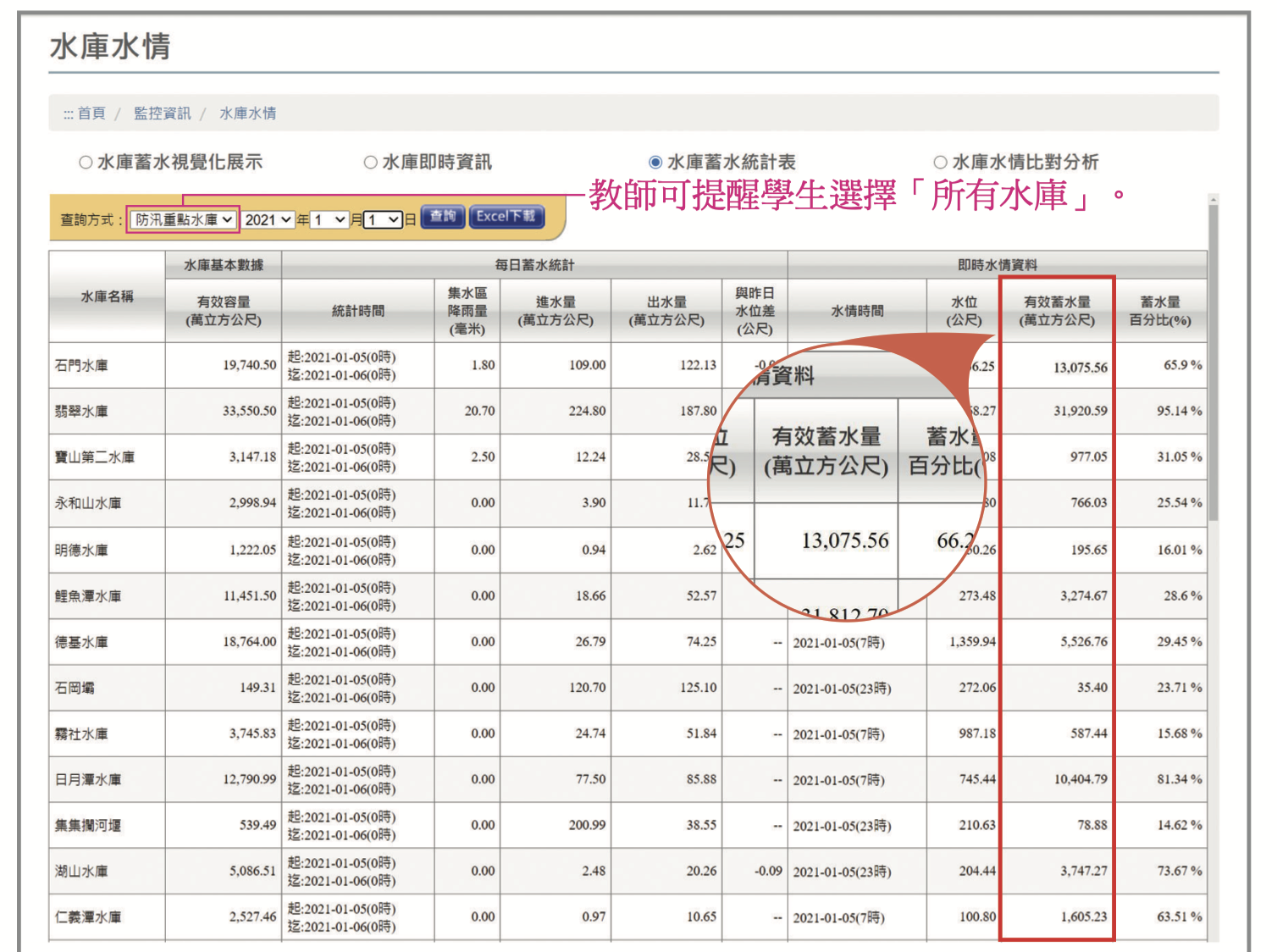 45
P 34
小組討論
45
2. 你調查的月分為：5、6、7、8

3. 你調查的月分其蓄水量為：
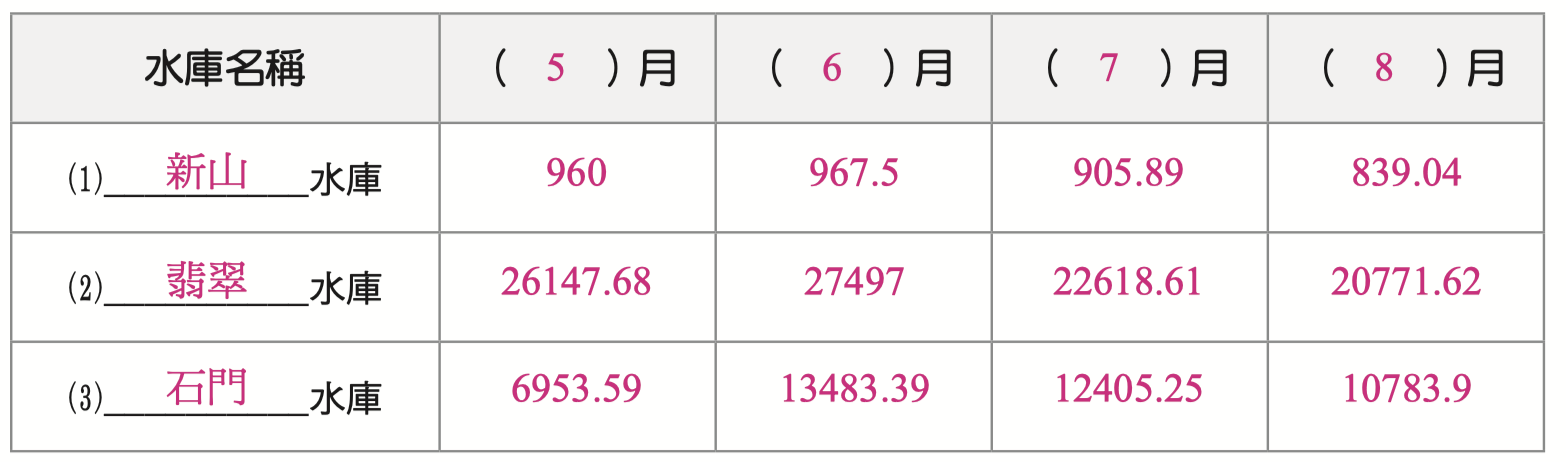 P 45
小組討論
46
彙整各組員的數據後，繪製成
             折線圖，並試著解釋其結果。
      4.請呈現彙整後的折線圖：
步驟3
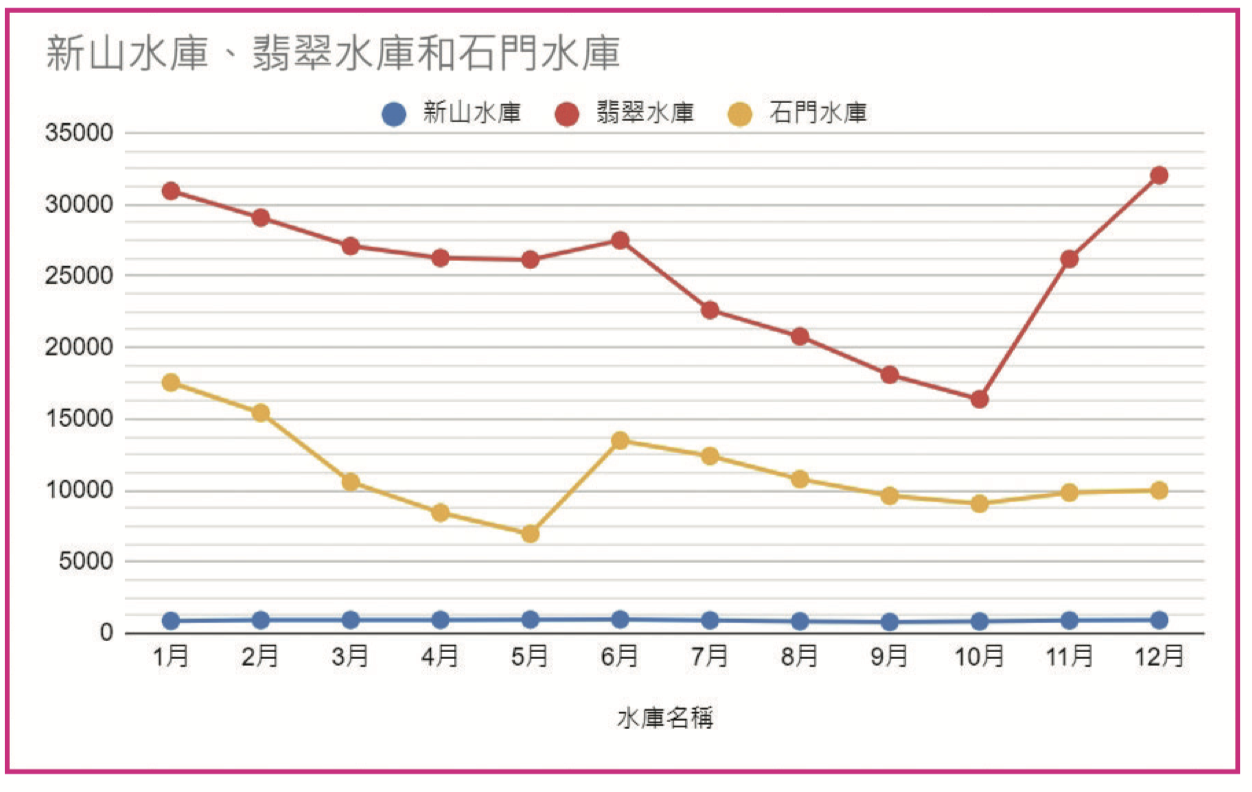 小組討論
46
5. 請依上題折線圖結果，回答下列問題：
  ( ) 在 12月時，蓄水量最高是翡翠水庫。
  (2) 在9月時，蓄水量最低是新山水庫。
  (3) 其他結果說明：      1. 全年水庫的蓄水量多寡：
           翡翠水庫＞石門水庫＞新山水庫。 
      2. 翡翠水庫蓄水量在 6 ∼10 月逐月下降，
           10月後才開始提高。 
      3. 石門水庫蓄水量在1 ∼ 5 月逐月下降，
           5 月後才開始提高，6 ∼ 10月亦逐月下降。
　  4. 新山水庫蓄水量全年落差不大，水量遠
          低於其他兩個水庫。